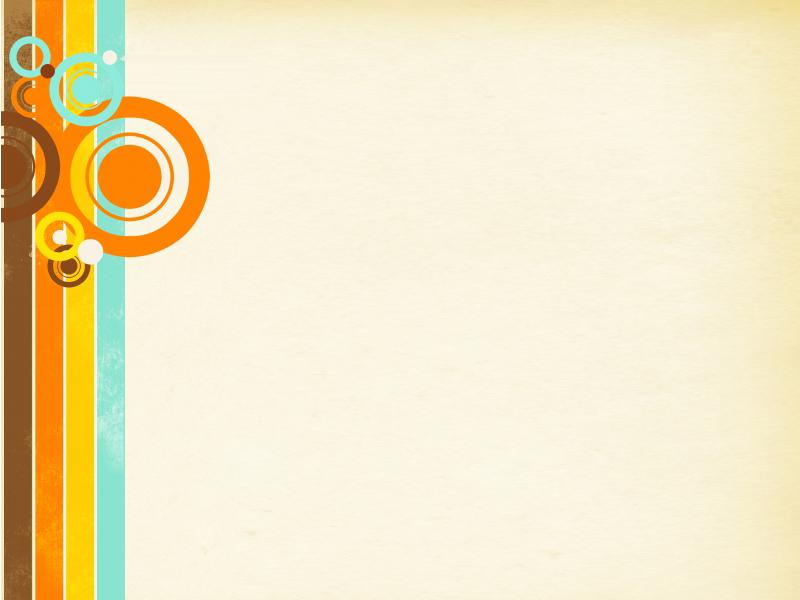 TYPE
As Art
Sketchbook # 7
Free Powerpoint Templates
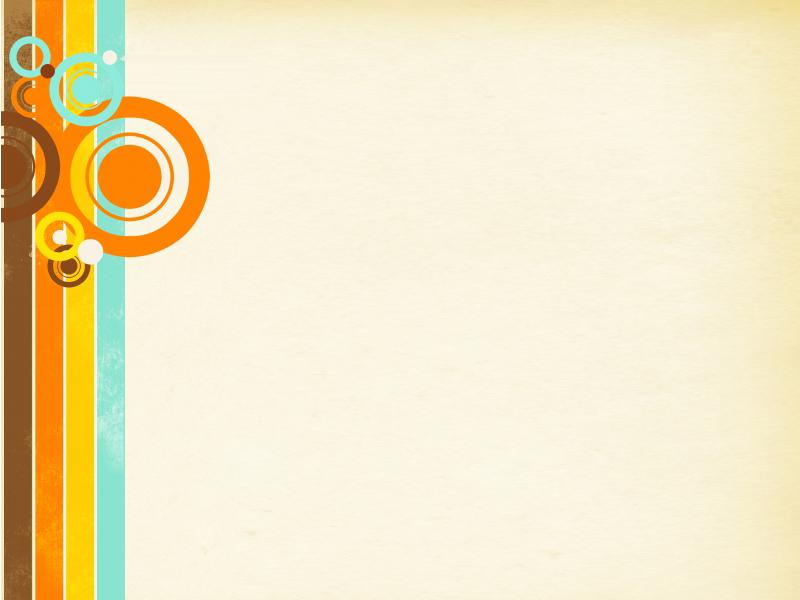 Type is a crucial element of any design in which it appears – and is used most in graphich design.




Type is percieved by the viewer in several ways simultaneously:
Free Powerpoint Templates
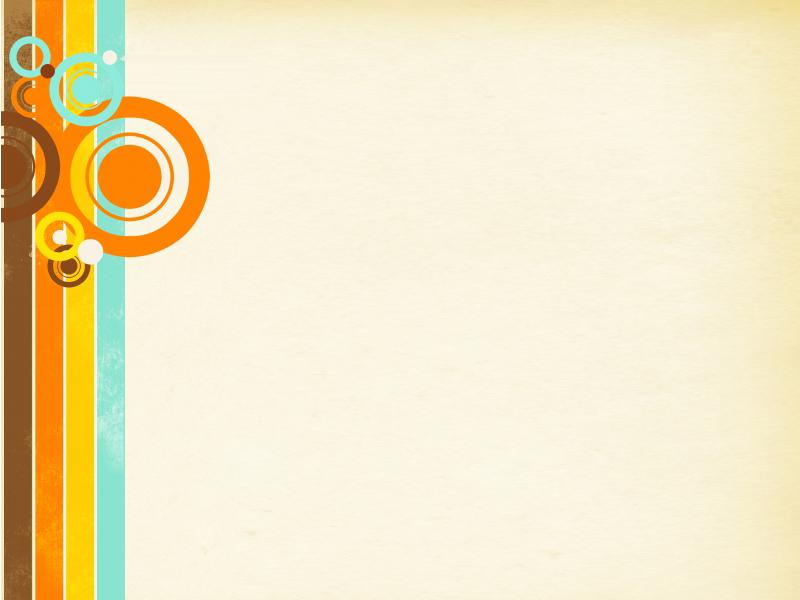 As text to read:
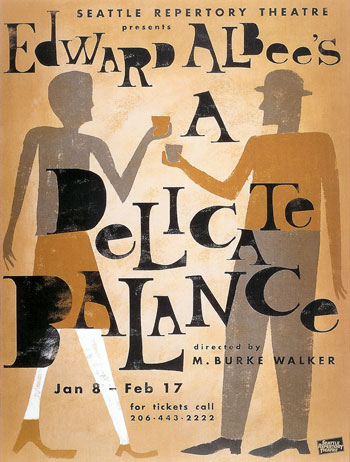 Free Powerpoint Templates
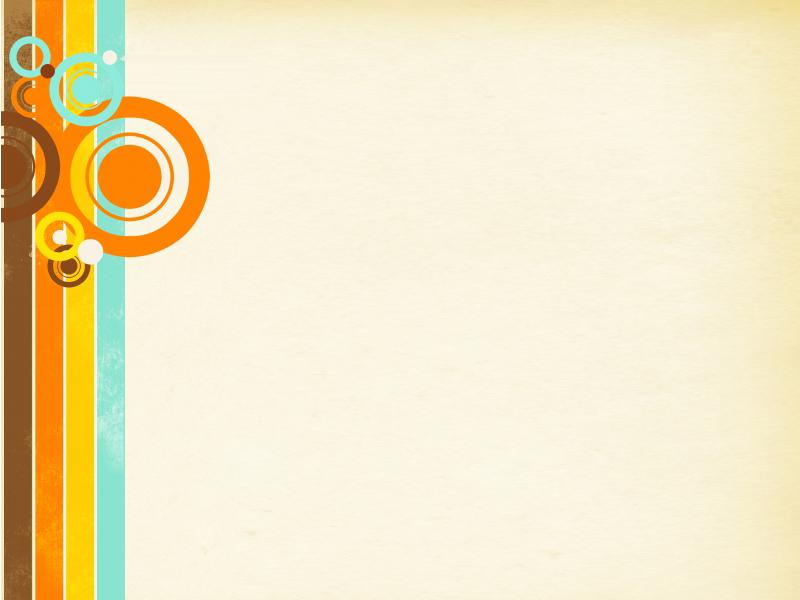 As shape:
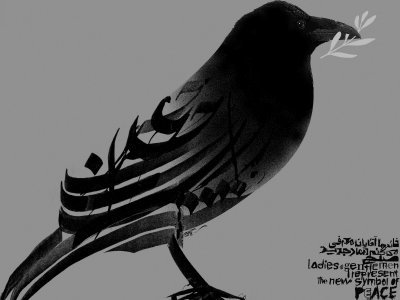 Free Powerpoint Templates
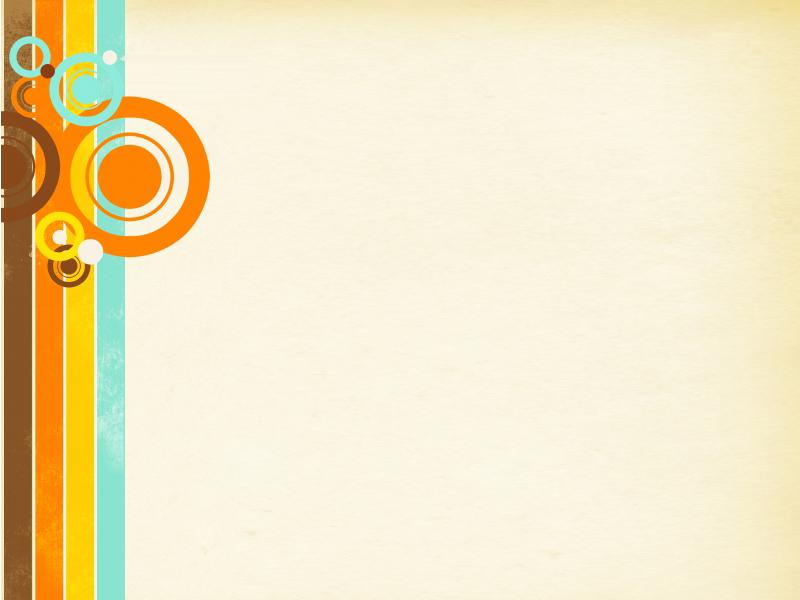 VISUAL
Purely 
element – where letterforms themselves convey a
FEELING or MEANING
Free Powerpoint Templates
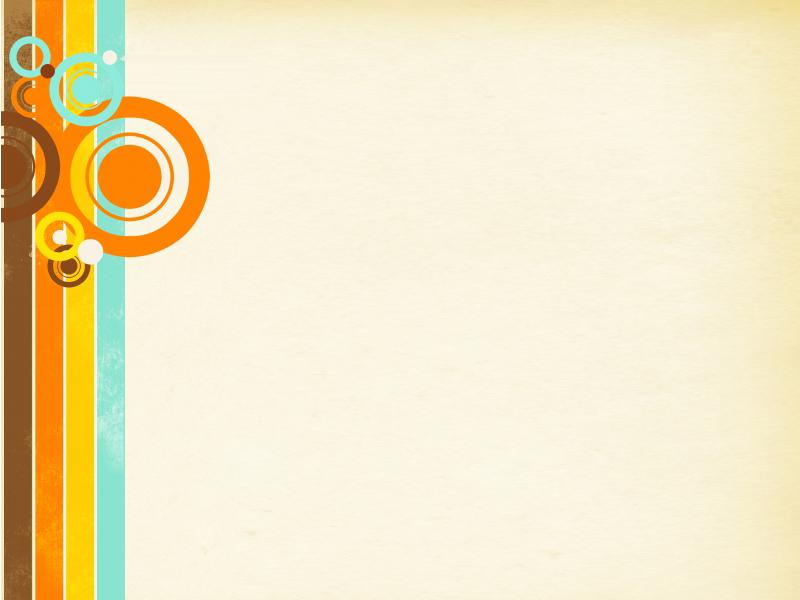 movie time
Free Powerpoint Templates
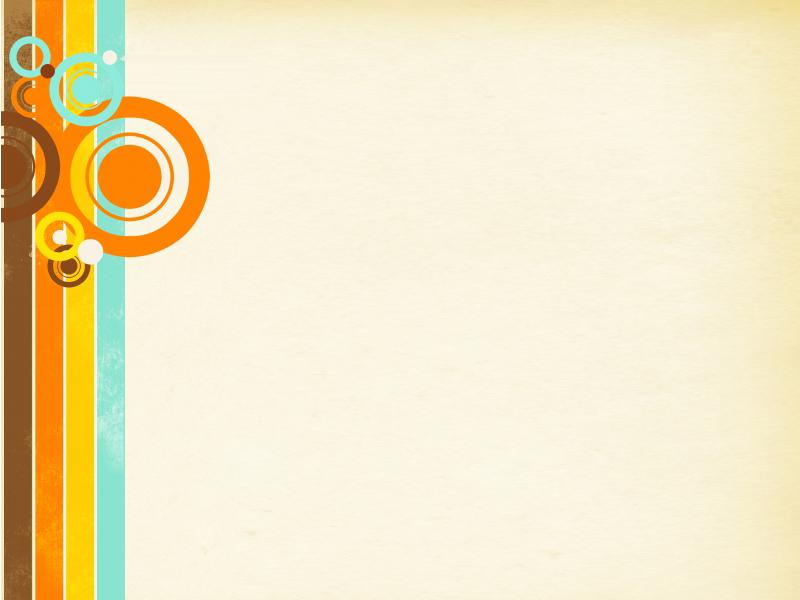 Types of font:
Serif

 San Serif

 Display

 Script
Free Powerpoint Templates
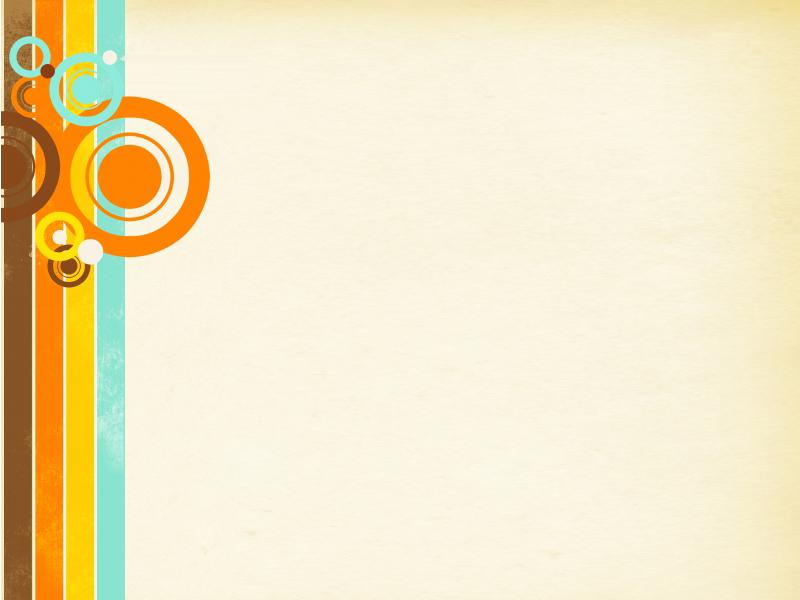 Choice of typeface depends on the context of the text.
peace
war
peace
war
peace
war
Free Powerpoint Templates
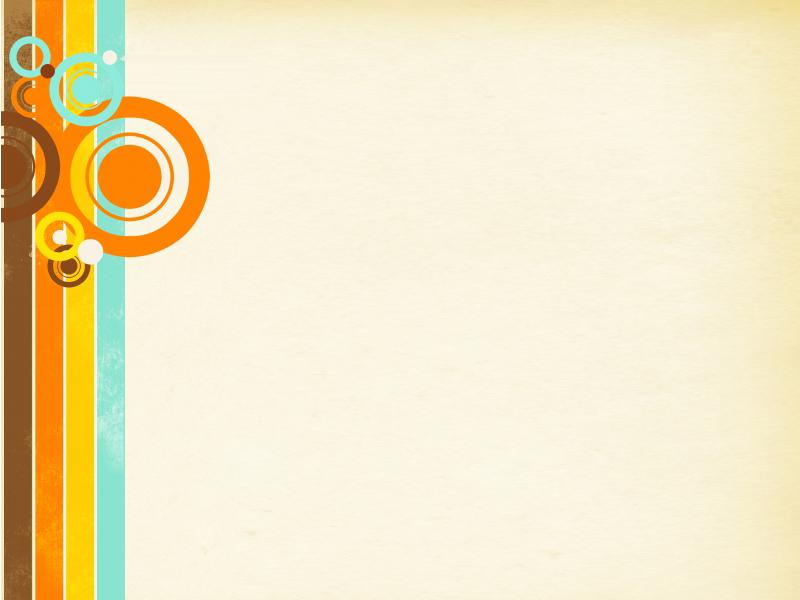 Type is everywhere!




Look around the room – find examples of type.
Free Powerpoint Templates
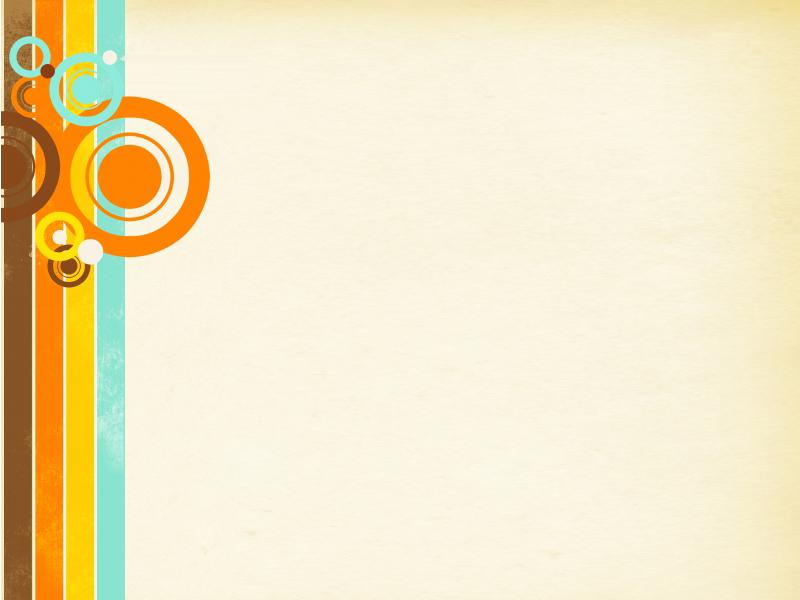 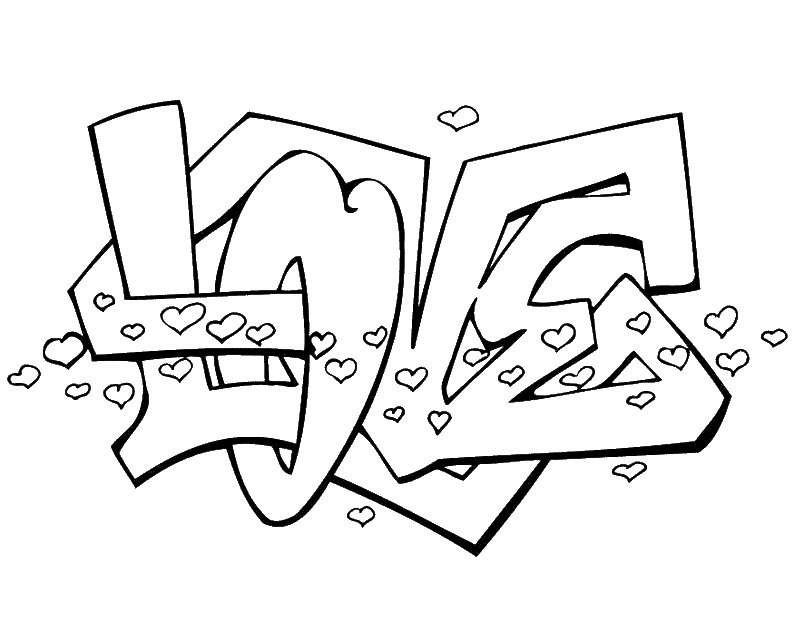 Free Powerpoint Templates
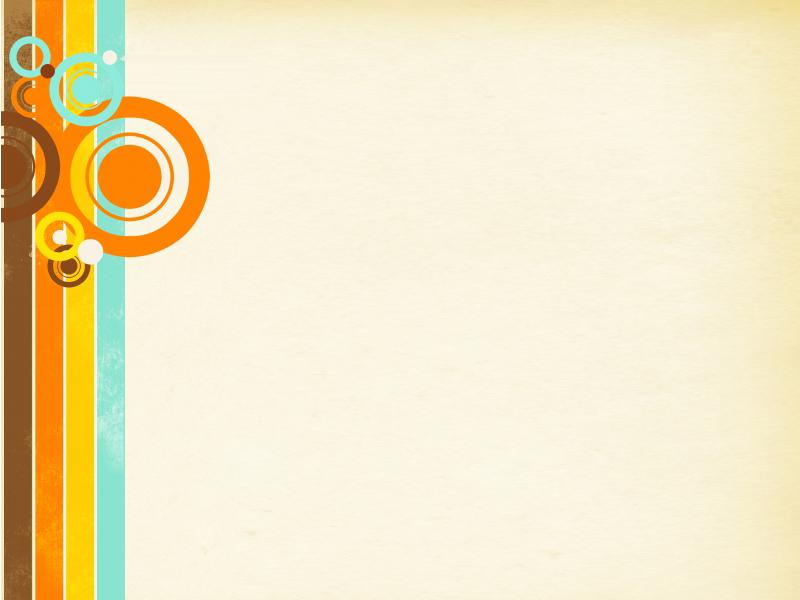 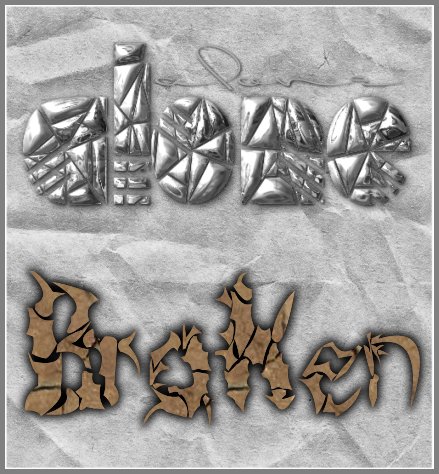 Free Powerpoint Templates
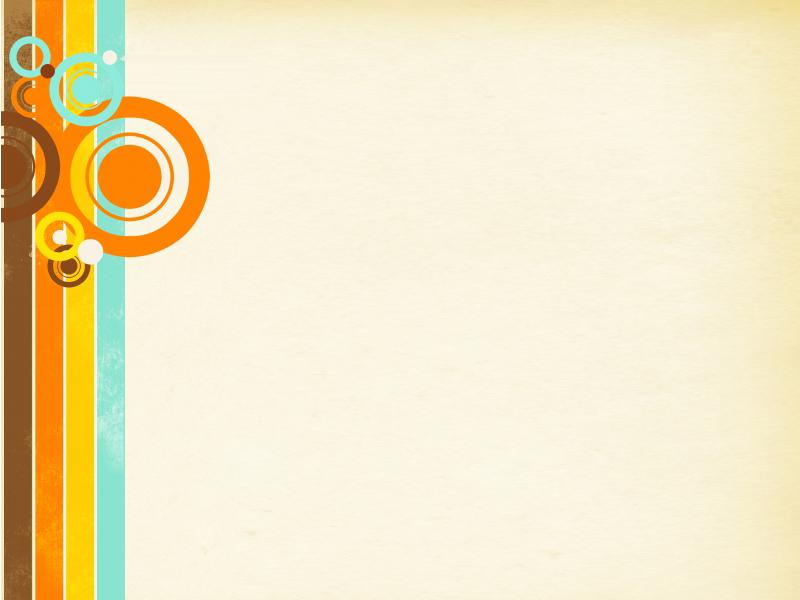 Assignment:
Choose a word and illustrate that word using it’s characteristics.
Brainstorming – thumbnail sketches of words / designs.

Your Finished piece MUST 

 be full page in size.

be a polished and finished piece, 
	NOT a rough sketch.

Think!  

How can you illustrate your type to give meaning to the word?  

What characteristics can be used to show meaning?
Free Powerpoint Templates